Quasirandom Sequences and Discrepancy
SWIM Princeton 2009


Keren Gu
Jenny Huang
Heidi Chen
Outline
Computer Generated Random Numbers
The Van Der Corput Numbers
The Halton Numbers
Discrepancy
Linear Congruence Generator
“Random” Numbers
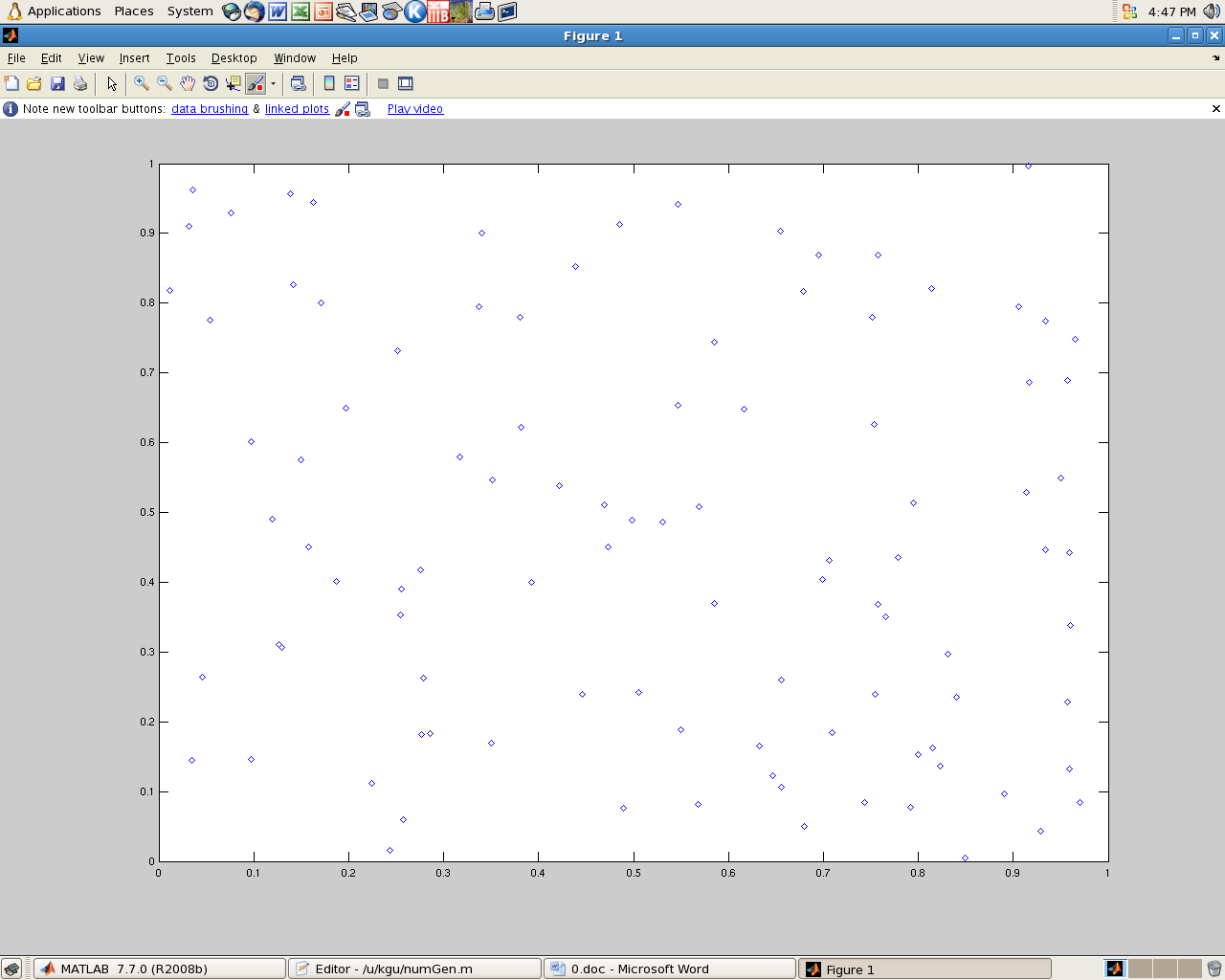 100 Random Numbers Generated by MATLAB
Number of dots in the circle: 74
Area estimated: 0.74	Real area: 0.7854
Ratio between the two values: 0.9422		 %Error: 5.78%
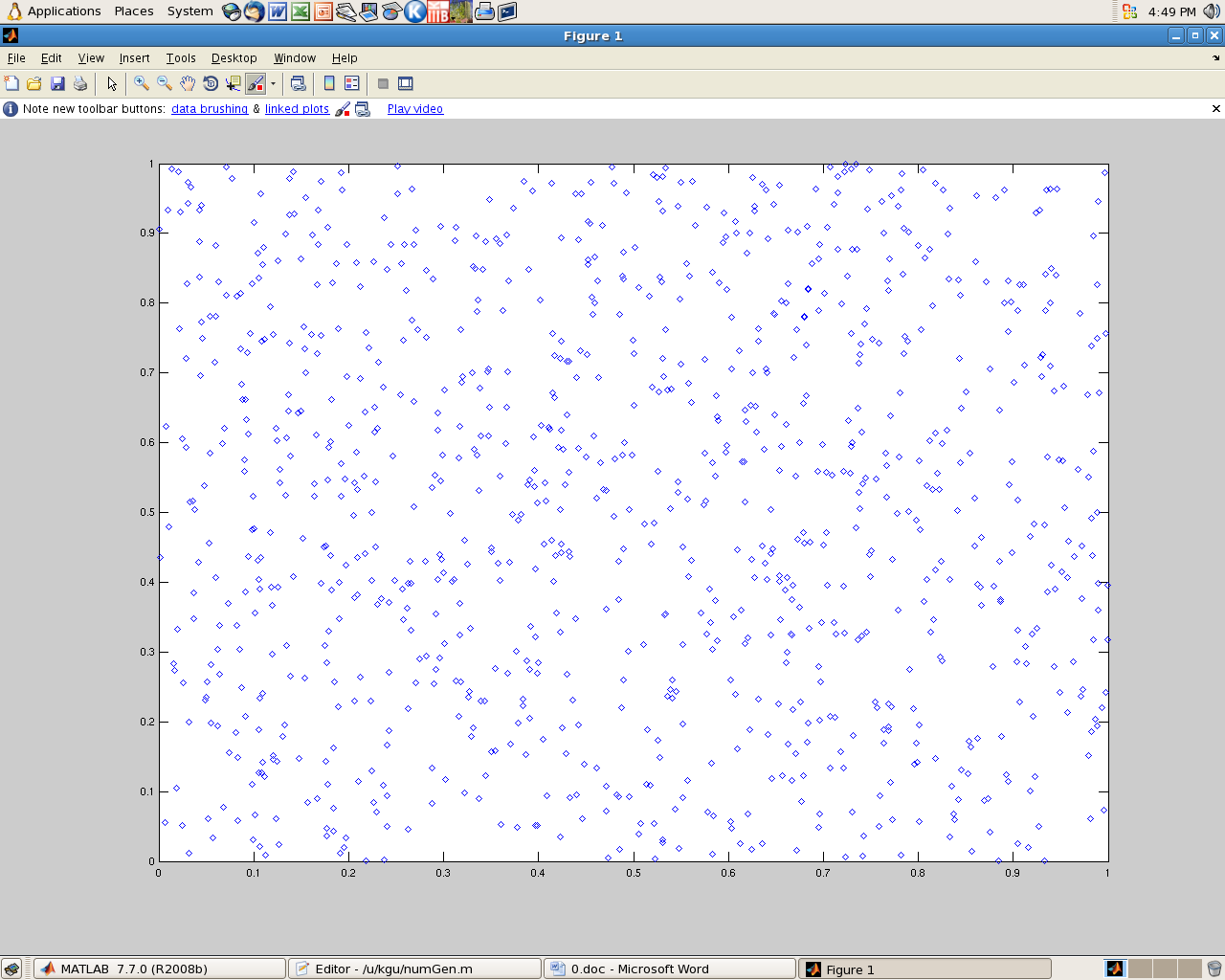 1000 Random Numbers generated by MATLAB
Number of dots in the circle: 802
Area estimated:0.802	Real area: 0.7854
Ratio: 1.0211		%Error: 2.11%
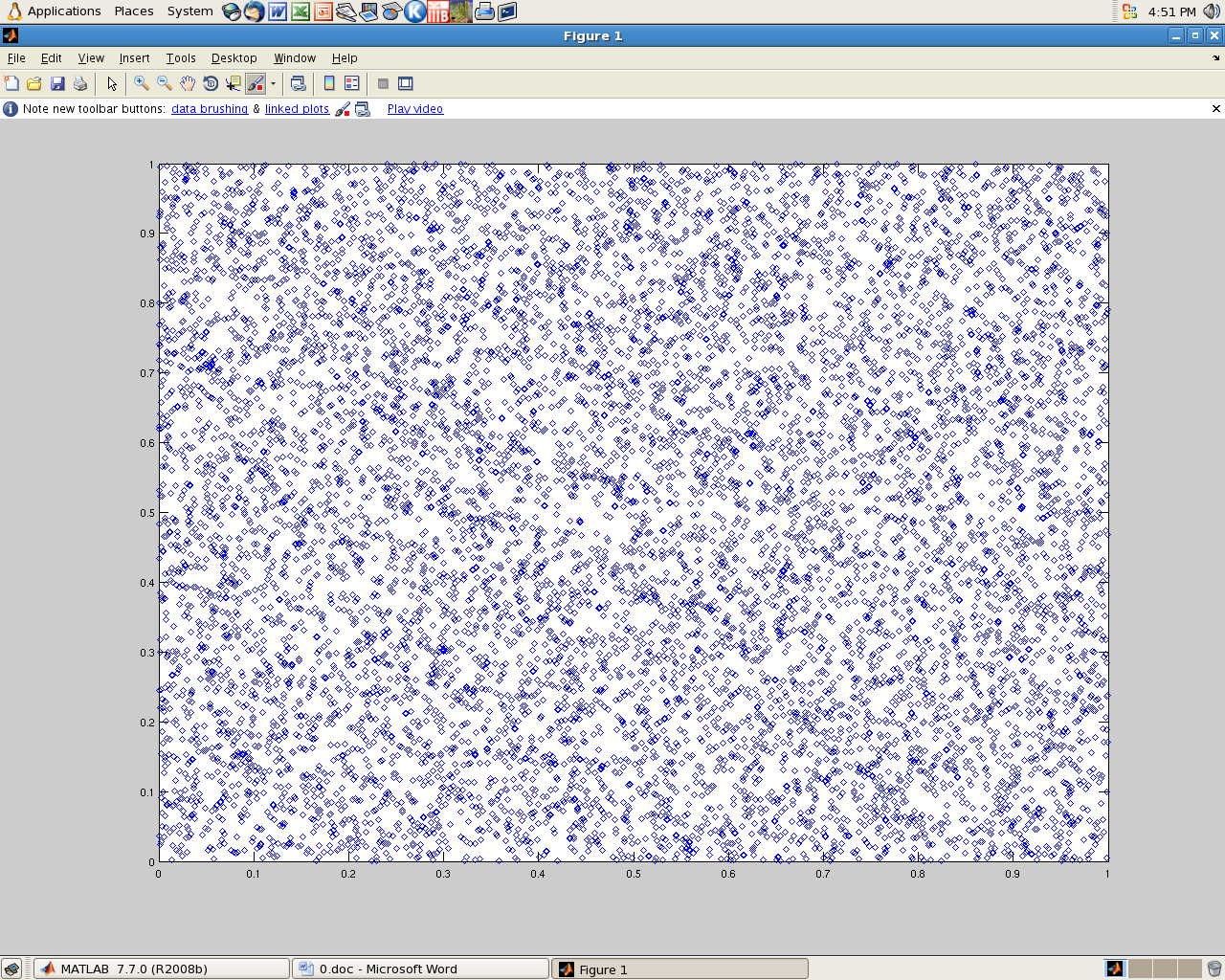 Random Numbers generated by MATLAB: 10000
Number of dots in the circle: 7828
Area estimated: 0.7828	 Real area: 0.7854
Ratio: 0.9967 		 %Error: 0.33%
Conclusion
The estimation is precise to the 1000th place, however, these numbers are not random, and the graphs show clustered dots not equally distributed.
Van der Corput sequence
A van der Corput sequence is a low-discrepancy sequence over the unit interval first published in 1935 by the Dutch mathematician J. G. van der Corput. It is constructed by reversing the base n representation of the sequence of natural numbers (1, 2, 3, …). *
* http://en.wikipedia.org/wiki/Van_der_Corput_sequence
Van der Corput sequence
Example:13

 In Base n (where n = 2): 1101
Reverse + Decimal: 0.1011
 0.1011 (Base 2) = 0.8125

13  0.8125
#2) First 100 Van Der Corput Number Generated in Base two


0.0,       0.5,       0.25,      0.75,      0.125, 
0.625,     0.375,     0.875,     0.0625,    0.5625, 0.3125,    0.8125,    0.1875,    0.6875,    0.4375, 0.9375,    0.03125,   0.53125,   0.28125,   0.78125, 0.15625,   0.65625,   0.40625,   0.90625,   0.09375, 0.59375,   0.34375,   0.84375,   0.21875,   0.71875, 0.46875,   0.96875,   0.015625,  0.515625,  0.265625, 0.765625,  0.140625,  0.640625,  0.390625,  0.890625, 0.078125,  0.578125,  0.328125,  0.828125,  0.203125, 0.703125,  0.453125,  0.953125,  0.046875,  0.546875, 0.296875,  0.796875,  0.171875,  0.671875,  0.421875, 0.921875,  0.109375,  0.609375,  0.359375,  0.859375, 0.234375,  0.734375,  0.484375,  0.984375,  0.0078125, 0.5078125, 0.2578125, 0.7578125, 0.1328125, 0.6328125, 0.3828125, 0.8828125, 0.0703125, 0.5703125, 0.3203125, 0.8203125, 0.1953125, 0.6953125, 0.4453125, 0.9453125, 0.0390625, 0.5390625, 0.2890625, 0.7890625, 0.1640625, 0.6640625, 0.4140625, 0.9140625, 0.1015625, 0.6015625, 0.3515625, 0.8515625, 0.2265625, 0.7265625, 0.4765625, 0.9765625, 0.0234375, 0.5234375, 0.2734375, 0.7734375
First 100 Van Der Corput Number Generated in Base Three
0.0, 0.3333333333333333, 0.1111111111111111, 0.4444444444444444, 0.037037037037037035, 0.37037037037037035, 0.14814814814814814, 0.48148148148148145, 0.012345679012345678, 0.345679012345679, 0.12345679012345678, 0.4567901234567901, 0.04938271604938271, 0.38271604938271603, 0.16049382716049382, 0.49382716049382713, 0.00411522633744856, 0.33744855967078186, 0.11522633744855966, 0.44855967078189296, 0.0411522633744856, 0.3744855967078189, 0.1522633744855967, 0.48559670781893, 0.01646090534979424, 0.34979423868312753, 0.12757201646090535, 0.46090534979423864, 0.053497942386831275, 0.38683127572016457, 0.1646090534979424, 0.4979423868312757, 0.0013717421124828533, 0.3347050754458162, 0.11248285322359396, 0.4458161865569273, 0.03840877914951989, 0.3717421124828532, 0.149519890260631, 0.4828532235939643, 0.013717421124828532, 0.34705075445816186, 0.12482853223593963, 0.45816186556927296, 0.050754458161865565, 0.3840877914951989, 0.16186556927297668, 0.49519890260631, 0.005486968449931413, 0.3388203017832647, 0.11659807956104251, 0.4499314128943758, 0.04252400548696845, 0.37585733882030176, 0.15363511659807957, 0.48696844993141286, 0.01783264746227709, 0.3511659807956104, 0.12894375857338822, 0.4622770919067215, 0.05486968449931413, 0.38820301783264743, 0.16598079561042525, 0.49931412894375854, 4.572473708276177E-4, 0.33379058070416096, 0.11156835848193872, 0.44490169181527206, 0.037494284407864654, 0.370827617741198, 0.14860539551897575, 0.4819387288523091, 0.012802926383173296, 0.34613625971650663, 0.1239140374942844, 0.45724737082761774, 0.04983996342021033, 0.38317329675354367, 0.16095107453132143, 0.4942844078646548, 0.004572473708276178, 0.3379058070416095, 0.11568358481938727, 0.4490169181527206, 0.041609510745313216, 0.37494284407864653, 0.15272062185642432, 0.48605395518975764, 0.016918152720621856, 0.3502514860539552, 0.12802926383173296, 0.4613625971650663, 0.053955189757658895, 0.3872885230909922, 0.16506630086877, 0.4983996342021033, 0.0018289894833104711, 0.3351623228166438, 0.11294010059442157, 0.4462734339277549
Van der Corput Sequence 
Base 2 vs Base 10
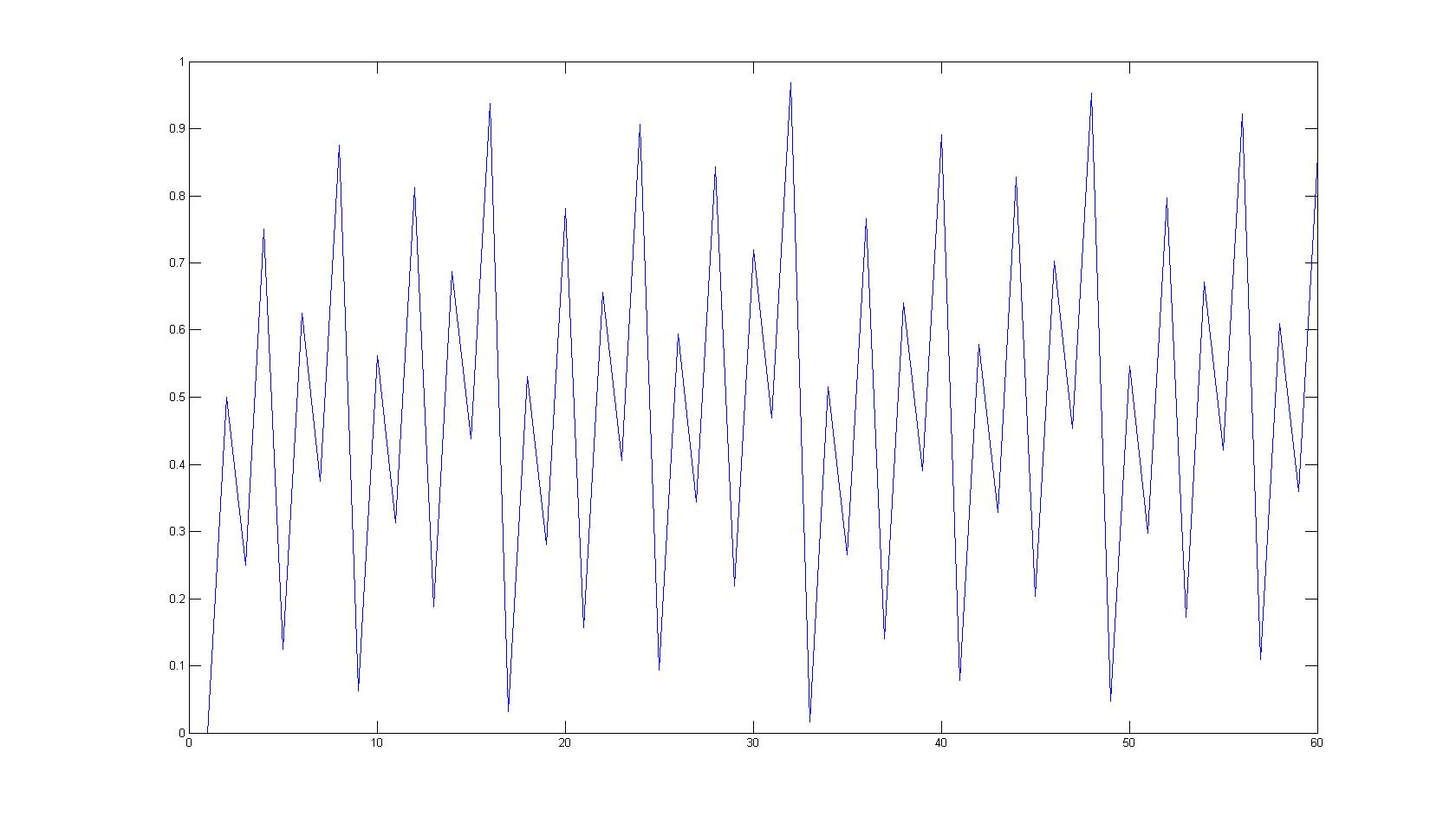 Van der Corput SequenceBase 2 (1-50) vs. Base 2 (51-100)
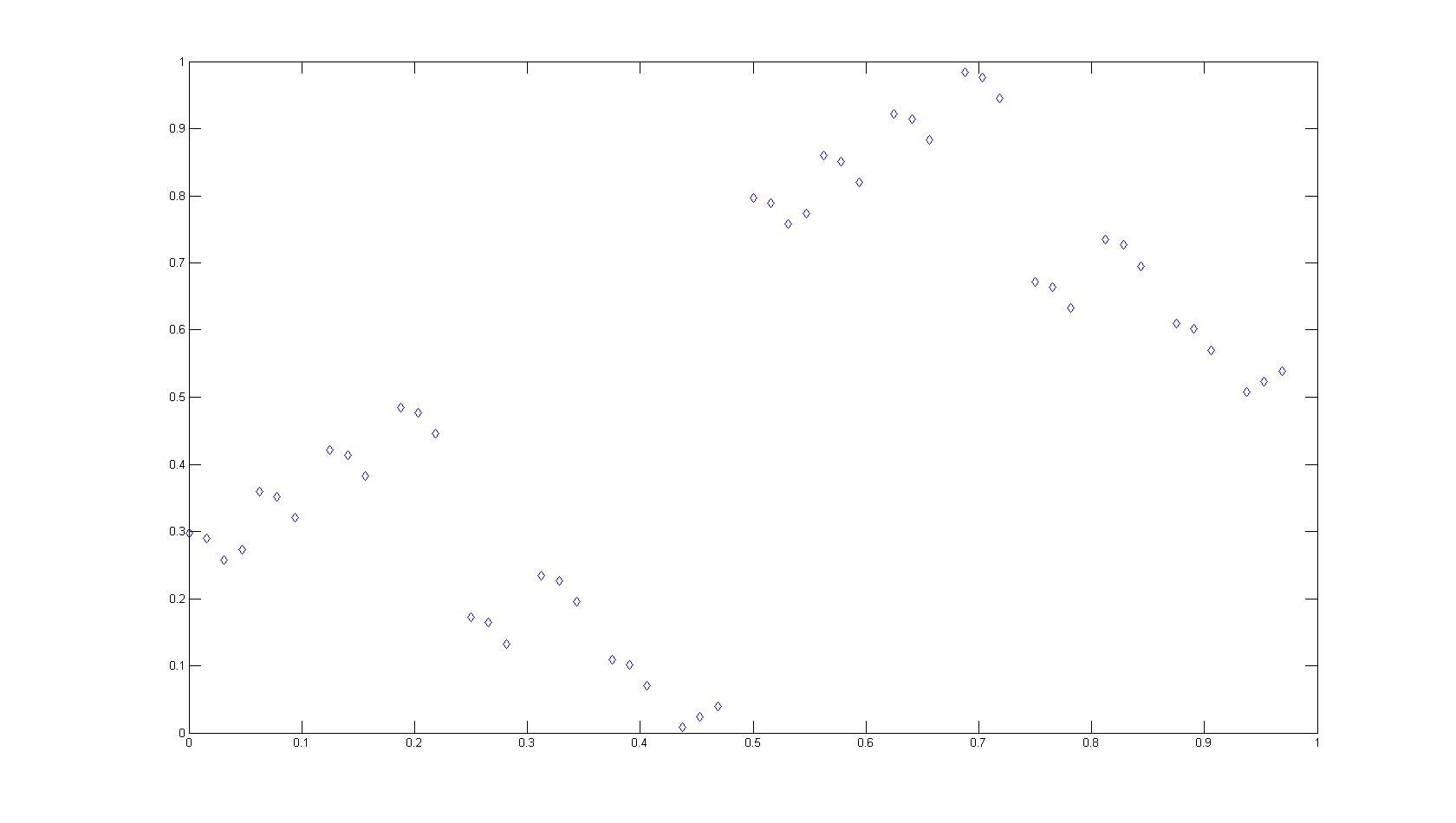 The Halton Sequence
The Halton sequence is an extension of the van der Corput sequence to higher dimensions

e.g.) 2 dimensions: the  x-coordinates are the base 2 van der Corput number and the y-coordinates are the base 3 van der Corput numbers.
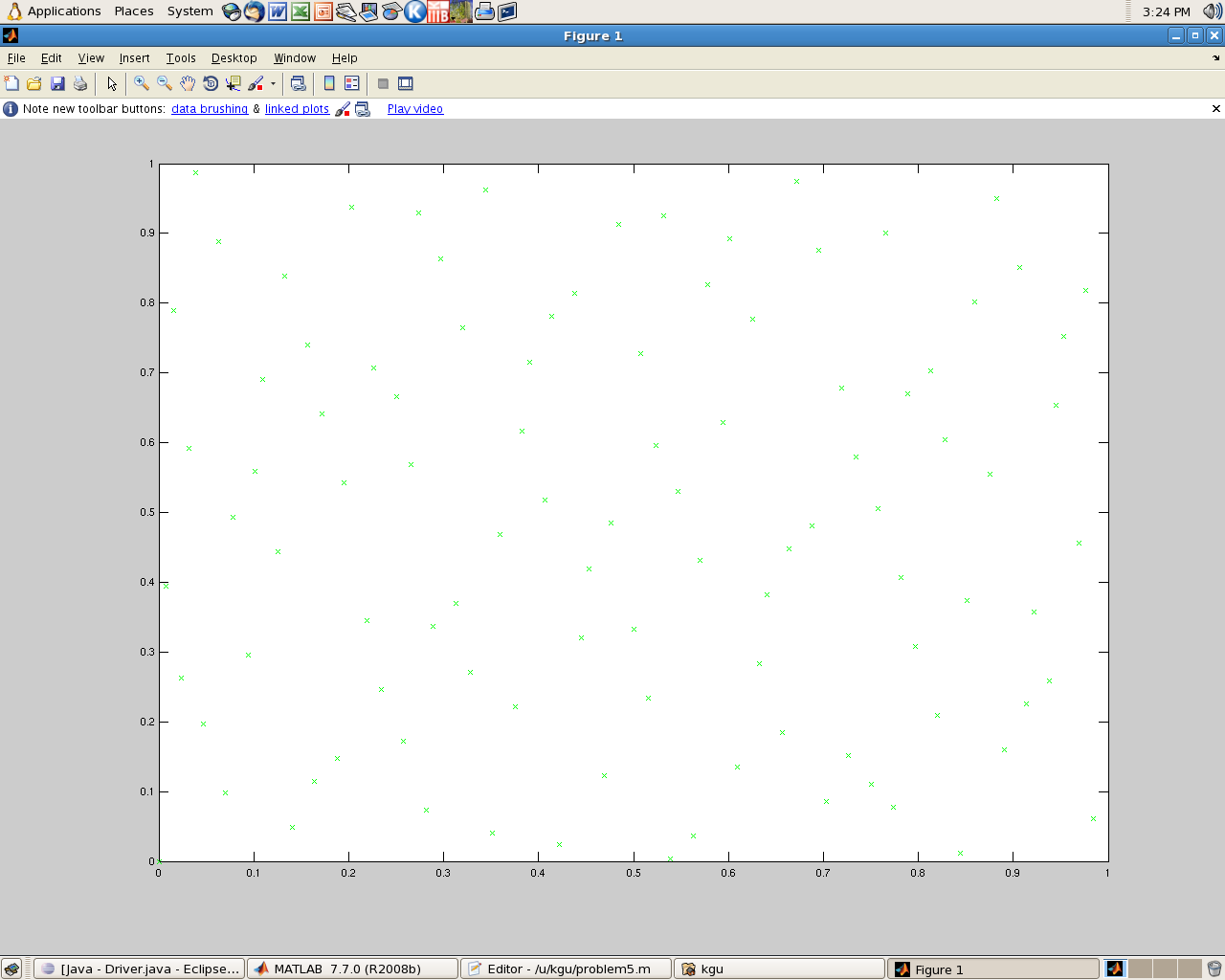 The first 100 Halton numbers 
Number of dots in the circle: 79
Area Estimated:0.79
Ratio= 1.0059		%Error : 0.59% Compare to 5.78% error for 			               		random numbers generated by MATLAB
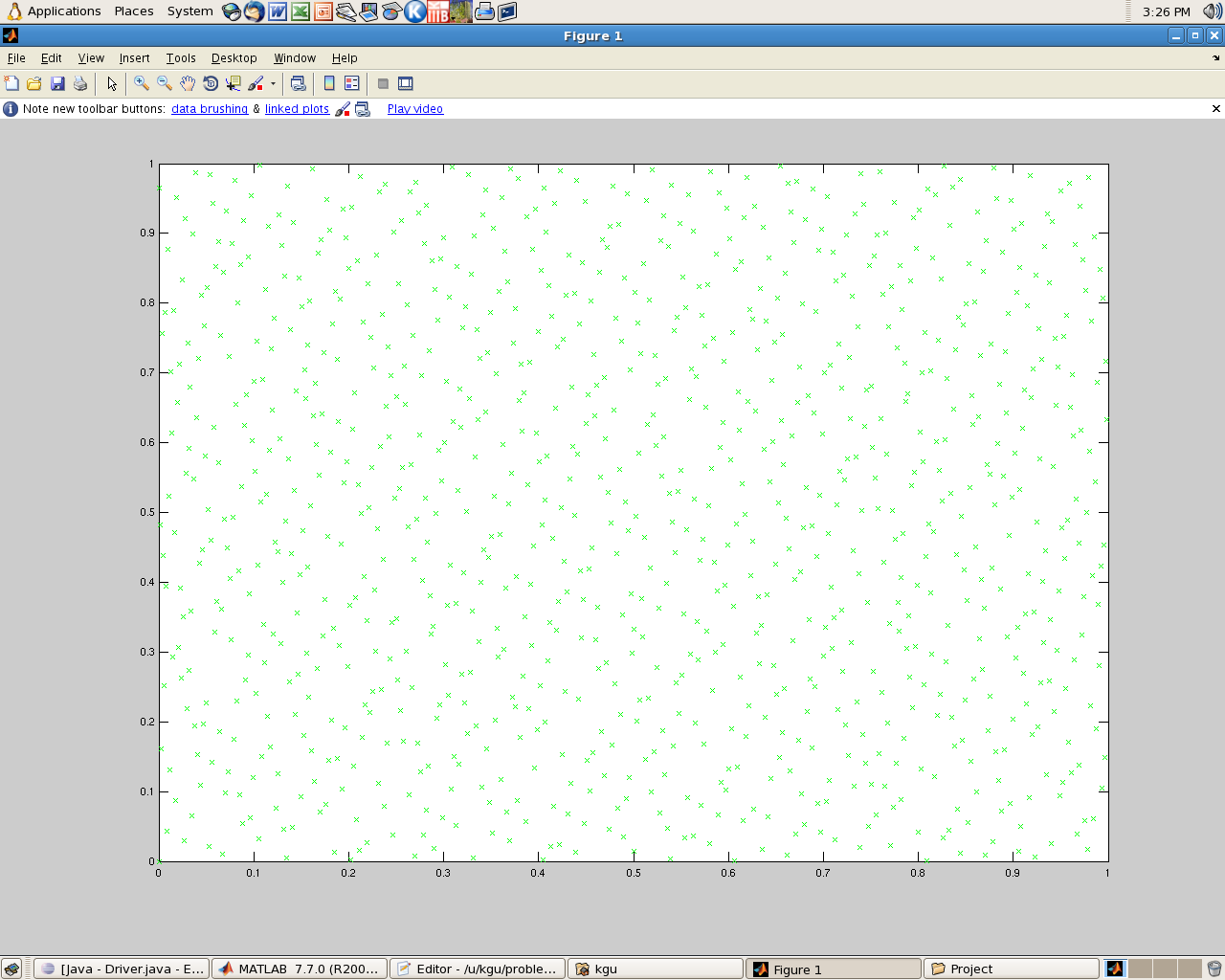 The first 1000 Halton numbers 
Number of dots in the circle: 786
Area estimated: 0.786
Ratio: 1.0008		 %Error : 0.08% Compare to 2.11% error for 			               	random numbers generated by MATLAB
Conclusion
Conclusion: Visually, the Halton sequence seems to be more uniformly distributed than the random numbers generated by MATLAB. The ratios also show that Halton sequence gives a better estimation of the area of the circle.
Calculating Discrepancy
To illustrate our observations mathematically, we can calculate the discrepancies of the different sequences.
D(Xi)= maxB |#(B,Xi)/N – Area(B)|
Where B is any rectangle, and #(B,Xi) is the number of points of the sequence before Xn that fall within the rectangle B. max (B) means that we want to find the maximum value we get over all possible choices of the rectangle B. Thus, the smaller the value of D, the closer the estimation is to real values, which means the numbers are more uniformly distributed.
Calculating Discrepancy
Examples

When Area (B) = 0.01
	D (Halton base 2, 3)= 0.004
	D (random)=0.01

When Area (B) = 0.0001
	D (Halton base 2, 3)= 0.0019
	D (random)=0.0029
Linear Congruence Generator
Xn+1 = (Axn + B) mod M
Where A, B, Xn are matricies.
M (A, B) & (xn = 0)
(1, 1) (1, 2) … (1, M-1) (1, 0)
(2, 1) (2, 2) … (2, M-1) (2, 0)
…
M = 7
     7     7     7     7     7     7     1
     3     3     3     3     3     3     1
     6     6     6     6     6     6     1
     3     3     3     3     3     3     1
     6     6     6     6     6     6     1
     2     2     2     2     2     2     1
     1     1     1     1     1     1     1
M = 5
5     5     5     5     1
4     4     4     4     1
4     4     4     4     1
2     2     2     2     1
1     1     1     1     1
M = 3
3     3     1
2     2     1
1     1     1